5th mobility SWEDEN6th-12th March 2016
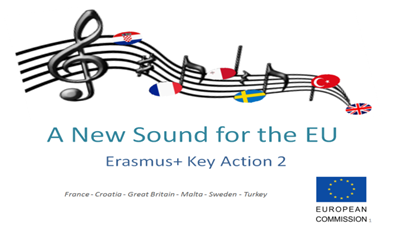 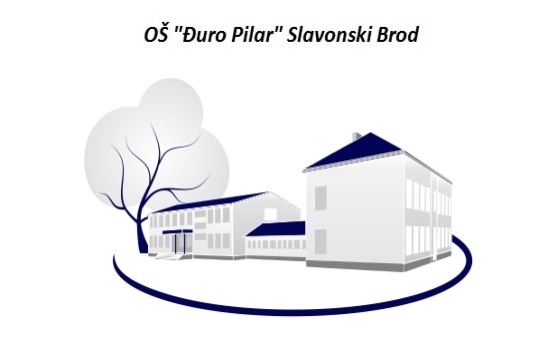 Croatia NSEU team
Parents questionnaire
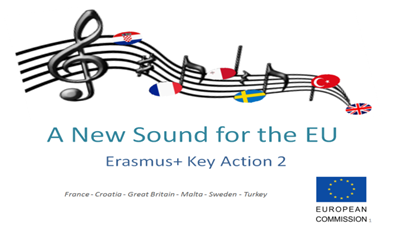 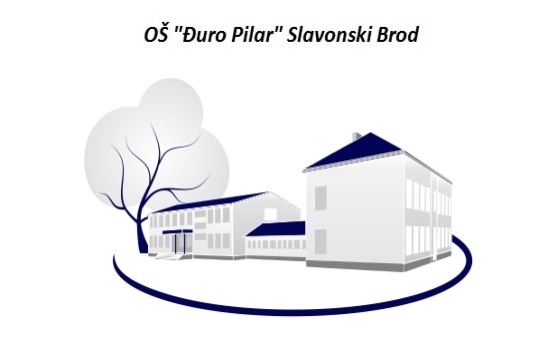 The questionnaire was filled by 51 parents and pupils of the 3rd & 4th grade

INSTRUCTION for the first part of the questionnaire 
Parents have expressed their opinions on a scale from 1-5 in detail:
completely disagree	
mostly disagree	
neither disagree or agree	
mostly agree	
completely agree
1. I think this project is useful for the progress of children in school
2. I gladly answer calls for project activities and join them
3. I have noticed that my child mentiones content regarding music more often at home
4. Information about the project is avaliable
5. I have been informed on project activities at school on time
6. I am satisfied with the way that pupils learn within the project
7. I have noticed that my child is happy to work and cooperate on tasks concerning the project
8. I am satisfied with the cooperation of teachers and the project team with parents
9. The project consists of various activities and the pupils are involved in them in an interesting and innovative way
10. I support the project and I will join in whenever it is needed
11. Name the advantages of classes being held in a way that project activities are held:
Some of the parents answers are:
Getting to know different cultures through dance, songs and playing musical instruments
Kids learn about different nations cultures and develop their own culture that way
Expanding knowledge, widening general knowledge of the child
Meeting teachers and pupils from other countries
Possibility of using foreign languages
Dancing dances from other countries
Learning about other customs  and accepting differences
Singing and playing instruments become more interesting to children
Children absolve a foreign language through songs easier
Children have a chance to show their skills and to develop them
Learning and “hanging out” in a fun way
12. Have You noticed that being involved in the project influences your child?
86% parents state YES, there is influence on thir children.
Their child listens to music more, shows greater interest on studying and discovering foreign countries music and cultures. They ask their parents and talk more about what they are doing at school for the project. They are showing interest for learning foreign languages. They are interested about differences and simmilarities of others to their homeland.
13. Make a general impresion/suggestion/comentary that You have about the project
Parents have a positive impression about the project.
Some of their commentaries are:
“Children are unladed from grades, they can meet other cultures and people. They say they would like to travel.”
“I support the project because it is educative and fun.”
“My general impression on the project is great, kids have educative activities through dance and song and discover a different world.”
“I think this project is very educative, interesting and kids discover a lot of thing through it. The are learning, having fun, broadening their horizons and getting to know themselves.”
“The project influences my child*s music culture development in a positive way.”
“I think it is useful and interesting for pupils because they are going to learn so much more then they would through the regular curriculum.”
“We are very pleased with it because our child has accepted it with joy and loves to be a part of it.”
Croatia NSEU team
THANK YOU!
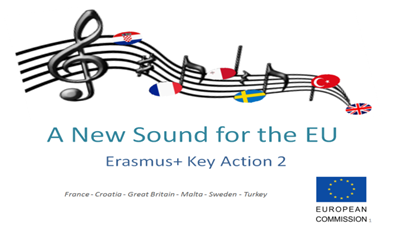 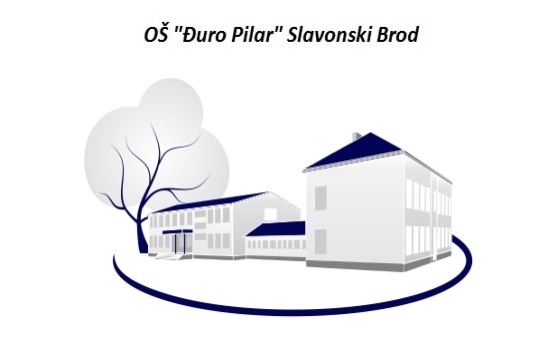